利用开源社区进行项目学习
得益于开源运动的蓬勃发展，众多公司、团队或者个人通过开源的方式向技术社区贡献了许多优秀的开源项目，这一方面大大促进了整体技术的发展，另一方面大大减轻了中小公司和团队在技术方面的投入压力，让团队能够更加聚焦于业务。
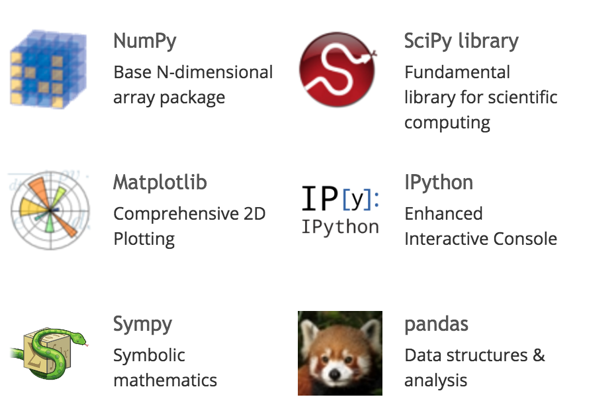 开源项目对团队和业务有很大好处，但对于技术人员来说，如果只是简单地采取“拿来主义”，那它就变成一个陷阱：看似很快地用开源项目实现了需求，但自己的技术水平并没有什么提升，甚至可能出现看起来用了很多开源项目，知道很多项目名称，但技术水平止步不前的窘境。
因此，对于开源项目，不能简单地采取“拿来主义”，而要比较深入地去学习，做到“知其然，知其所以然”。这一方面是为了更好地应用这些开源项目；另一方面是为了通过学习优秀的开源项目提升自己的能力。
[Speaker Notes: 其提供各种现成方法能够节省我们很多对数据处理过程的code时间]